НАО «Евразийский национальный университет им. Л.Н. Гумилева»
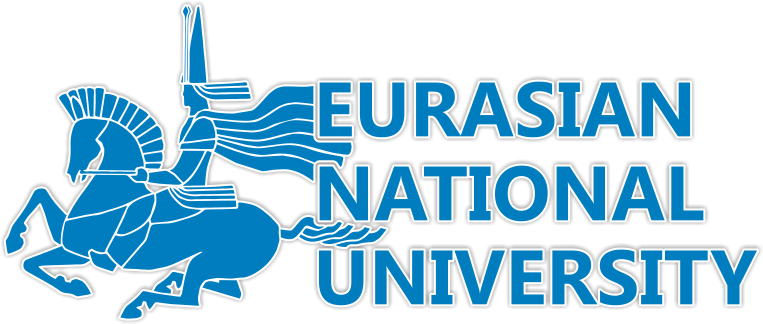 Транспортно-энергетический факультет
Кафедра «Организация перевозок, движения и эксплуатация транспорта»

Бекенов Тасыбек Нусупбекович
Профессор, доктор технических наук
по дисциплине MND5307 «Методология научной деятельности»
Лекция № 15
Тема: Правовая охрана и защита ноу-хау
План:
1 Введение
2 Исторический очерк
3 Понятие, объекты и субъекты права на ноу-хау
4 Ноу-хау и патентное законодательство
5 Создание ноу-хау и меры по его охране
6 Список рекомендуемой литературы
Несмотря на то, что ноу-хау не является регистрируемым объектом интеллектуальной собственности, однако применительно к патентному праву, будучи в основном техническим по существу и представляя собой по форме специфически определенную и организованную информацию, которая часто патентноспособна, этот объект интеллектуальной собственности, на наш взгляд, органично вписывается в структуру данной книги и требует отдельного рассмотрения.
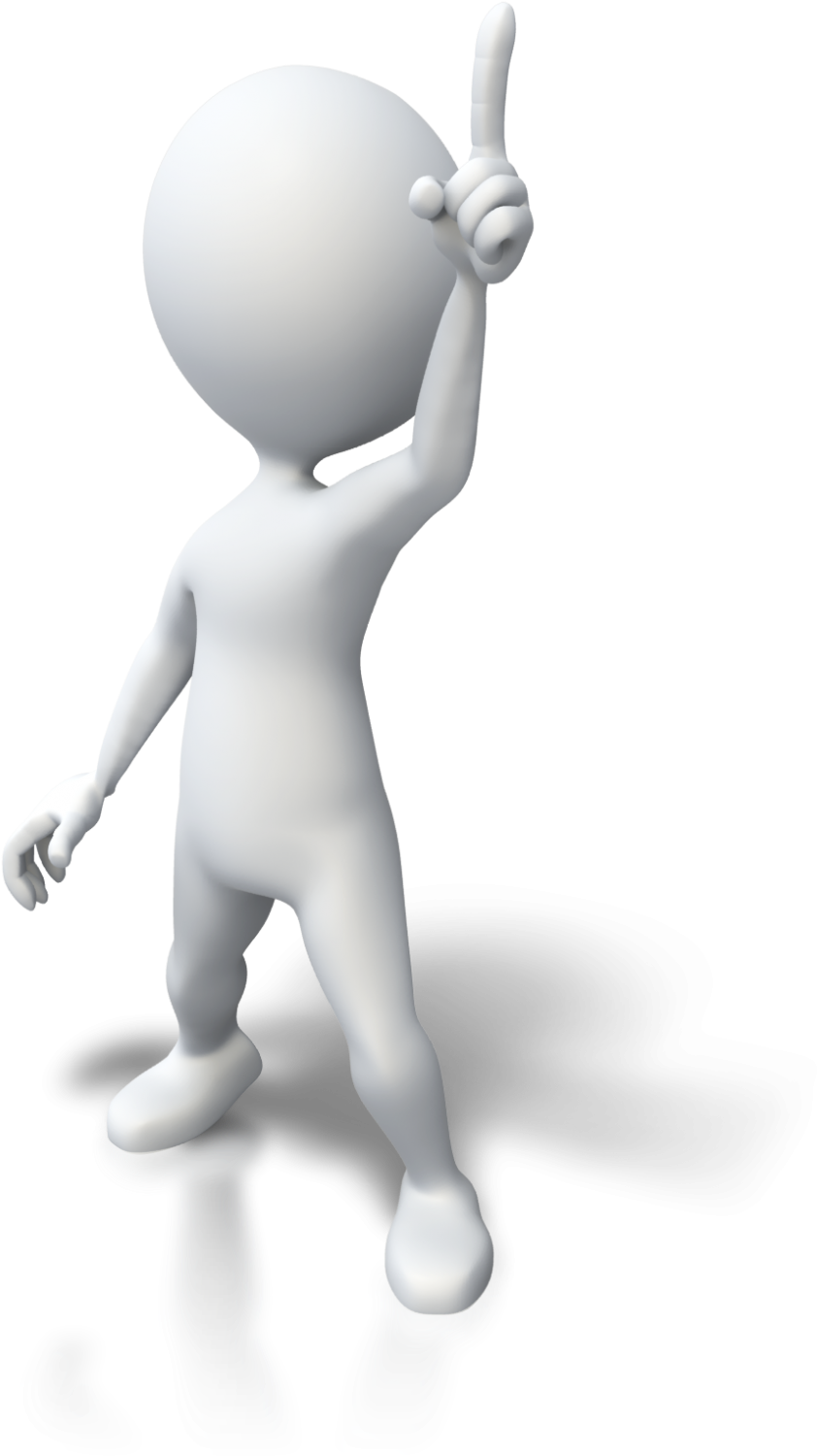 В России, еще в 1910 г., В. Розенберг в своей книге «Промысловая тайна» рассмотрел теорию и практику защиты коммерческой тайны в России и показал, что состояние правовой защиты коммерческой тайны в России отвечает мировым стандартам в этой области. В октябре 1917 г. декретом ВЦИК «О рабочем контроле» понятие коммерческой тайны было отменено
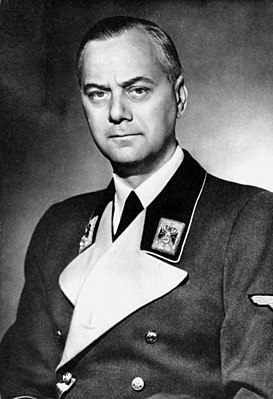 В Советском Союзе термин «ноу-хау» стал использоваться с 1962 г., когда Всесоюзному объединению «Лицензинторг» было делегировано монопольное право продажи лицензий на технологии (ноу-хау) за границу, преимущественно в страны СЭВ. В 1973 г. Курчатовский институт продал ноу-хау в ЧССР и СРР, в 1974 г. — в США. В 1977 г. «Атомэнергоэкспорт» заключает лицензионное соглашение с Ливией. На основе многолетнего опыта по продаже технологий в 1979 г. Госкомизобре-тений при ГКНТ СССР ввел в действие инструкцию «О порядке работы по продаже лицензий и оказанию услуг типа инжиниринг, в которой впервые было определено понятие ноу-хау. Понятие ноу-хау было дано в «Основах гражданского законодательства СССР и республик», принятых 31 мая 1991 г.
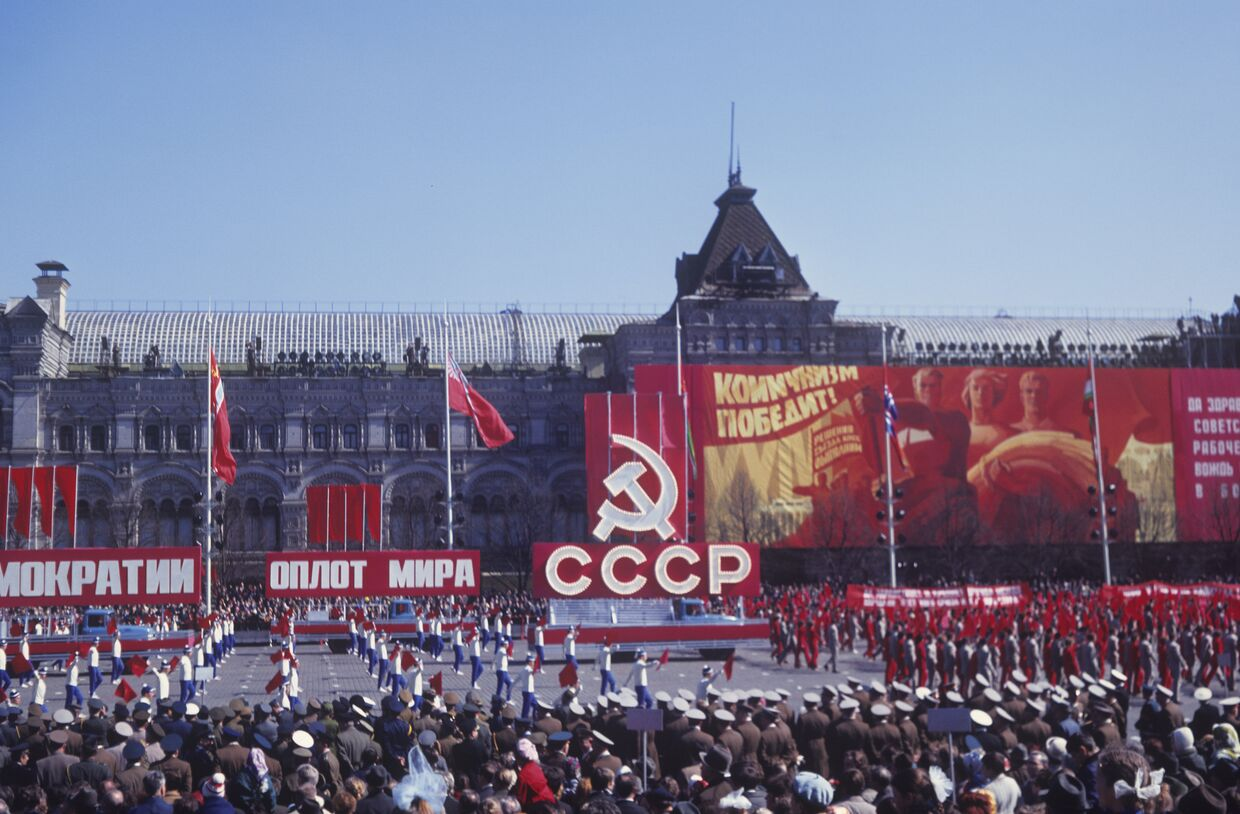 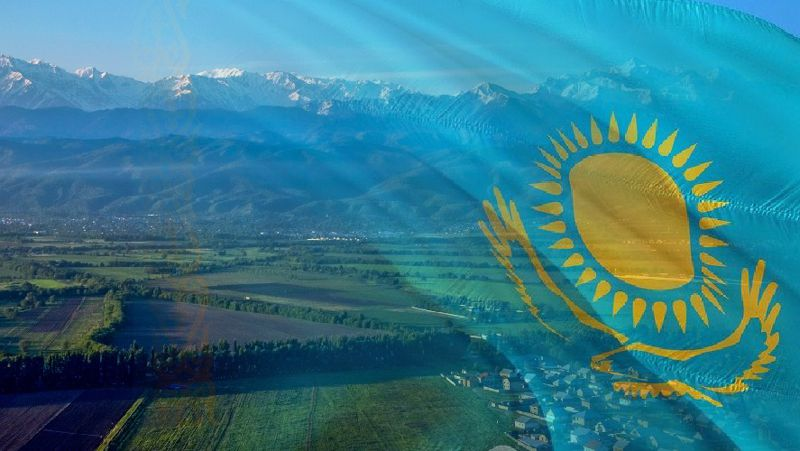 В казахстанском законодательстве ноу-хау (в составе коммерческой тайны) отнесено к объектам интеллектуальной собственности (ст. 961 ГК РК). Это понятие кратко определено как «секреты производства» (ст. 1017 ГК РК), и поскольку ноу-хау обладает всеми признаками коммерческой тайны, его защита подчиняется порядку и процедуре защиты, установленным для коммерческой тайны. Указание на различные виды коммерческой тайны и особенности ее защиты содержатся и в ряде иных законодательных и нормативных актов РК, указание на обязательность его защиты прямо определено практически во всех двусторонних соглашениях РК в области защиты инвестиций, интеллектуальной собственности и партнерстве с другими странами.
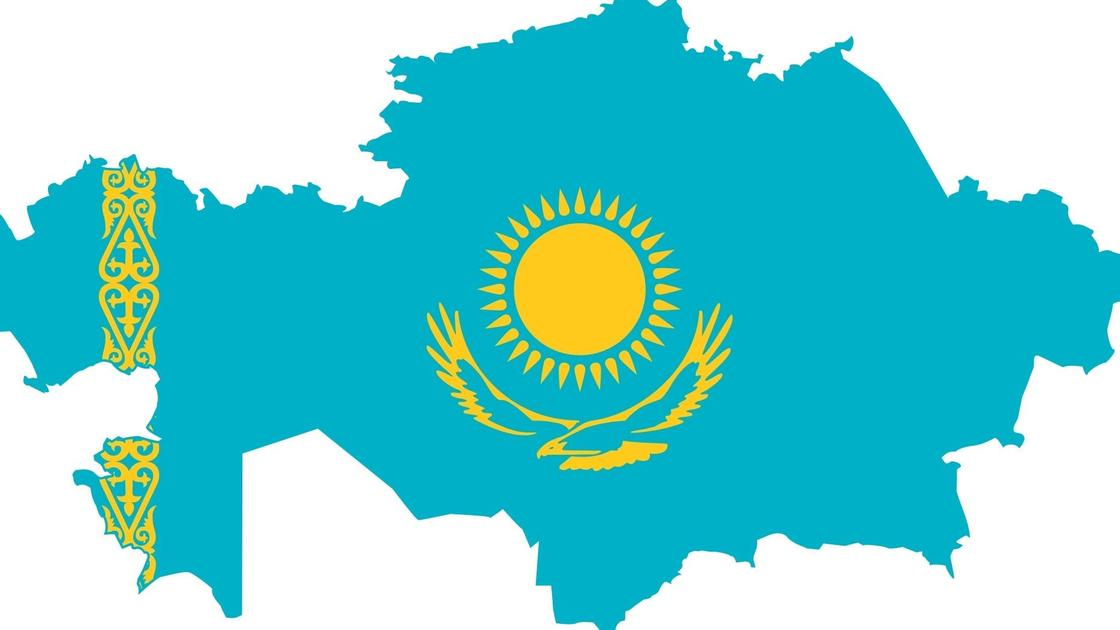 Объектом права на ноу-хау является информация, обладающая следующими основными признаками коммерческой тайны (ст. 126 ГК РК) и в значительной степени повторяющая формулировку ст. 151 «Основ гражданского законодательства СССР и республик»):
информация имеет действительную или потенциальную коммерческую ценность в силу неизвестности ее третьим лицам;
к ней нет свободного доступа на законном основании;
обладатель информации принимает меры к охране ее конфиденциальности
Право на защиту ноу-хау действует только до тех пор, пока сохраняются все эти условия, то есть, по крайней мере теоретически, оно может быть бессрочным, в отличие от права на защиту патентуемых объектов, срок действия патентов на которые законодательно ограничен. Необходимо отметить, что в данной формулировке, как это указывалось исследователем Э.П. Гавриловой в отношении российского законодательства, выделенные признаки относятся к условиям существования данного объекта интеллектуальной собственности, а не к его существу.
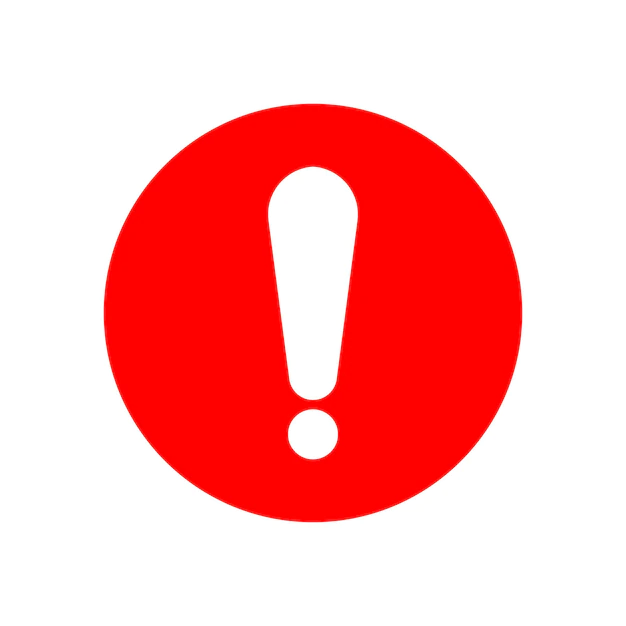 Как показано выше, основными признаками, отличающими ноу-хау от патента, являются:
Чтобы определить и защитить информацию, создаваемую и передаваемую сторонами в качестве конфиденциальной, с учетом требований принятия мер к защите коммерческих секретов по ст. 126 ГК РК необходимо принять ряд мер по оформлению взаимоотношений между работодателем и работником, таких, как:
- включение в трудовые договоры обязательств по сохранению в тайне научных и научно-технических разработок и сведениях об их лабораторных, опытно-промышленных и промышленных испытаниях;
- обязательное указание в этих документах на то, что все изобретения, созданные работником в период его работы и разработанные в рамках выполнения им своих служебных обязанностей, принадлежат работодателю, и, таким образом, разглашение их сущности не может быть осуществлено работником без письменного разрешения работодателя.
- обязательное указание либо в самом трудовом договоре, либо в отдельном документе, подписываемом работником, на объекты конфиденциальной информации и их перечисление;
- указание на обязанность работника хранить указанную информацию в тайне в течение определенного времени после истечения срока действия или расторжения трудового договора.
Исключительное значение ноу-хау для воспроизводства новой техники и технологии привело к тому, что термин «ноу-хау» утратил свое первоначальное значение («знать, как применить патент») и стал переводиться «знать, как сделать», т.е. в более широком смысле ноу-хау стало самостоятельным объектом лицензионных сделок, не обязательно связанных с изобретениями. Так, например, по мнению профессора Ю.И. Свядосца, ни в советском, ни в иностранном законодательстве не было норм, специально регулирующих отношения по передаче технической информации типа ноу-хау, и исключения здесь были невелики. Отношения по коммерческой передаче ноу-хау не были известны внутрихозяйственной практике СССР и возникали, как уже показано выше, только в сфере экспортно-импортных операций, в настоящее же время они все больше применяются и в договорной практике национальных предпринимателей.
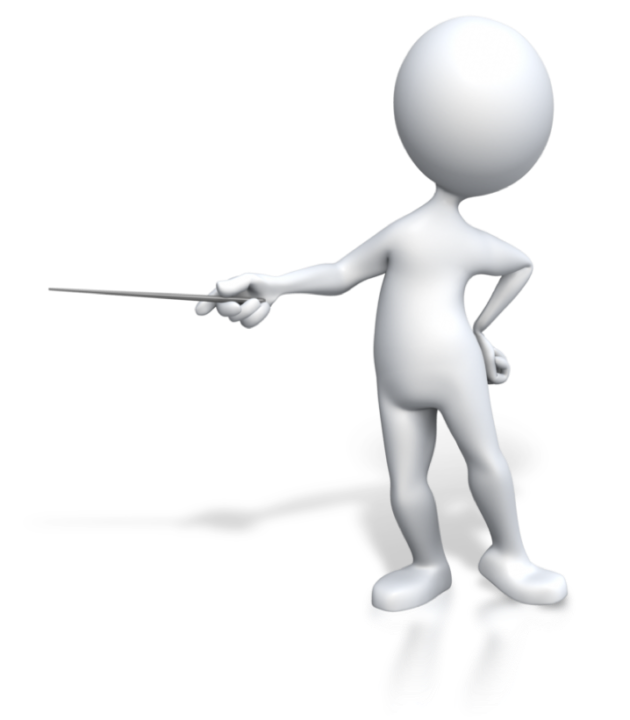 СПАСИБО ЗА ВНИМАНИЕ!